How can differentiation help me move all students toward a core science goal?Please text ________ to _______ to join our group.            AUGUST 2016 SESSION
[Speaker Notes: Slide 1:  Opening Visual (1-2 min)

Welcome teachers as they enter.
Teachers in mixed groups of schools and grade/course levels
Have teachers go ahead and join your PollEverywhere Group.
Start on time!  Introduce yourself.
Share that this question will help us with the overarching question – have it written or posted in the room. (1-2  minutes)]
Differentiation               Learning Goals
Identify and Discuss Common Misconceptions Often Associated with Differentiation

Introduce Ways of Thinking About Differentiation

Identify Questions to Explore in Our Future Learning Together
[Speaker Notes: Slide 2: Session Goals (1 minute)

Briefly go over the goals for this session]
Getting to Know Your Group
Please Share:
 Your Name
 Your School
 What You Teach or Your Role
[Speaker Notes: Slide 3: Introductions (2-4 min)

Small Group Discussion To Share: (2-4 min)
Your Name
Your School
What You Teach or Your Role]
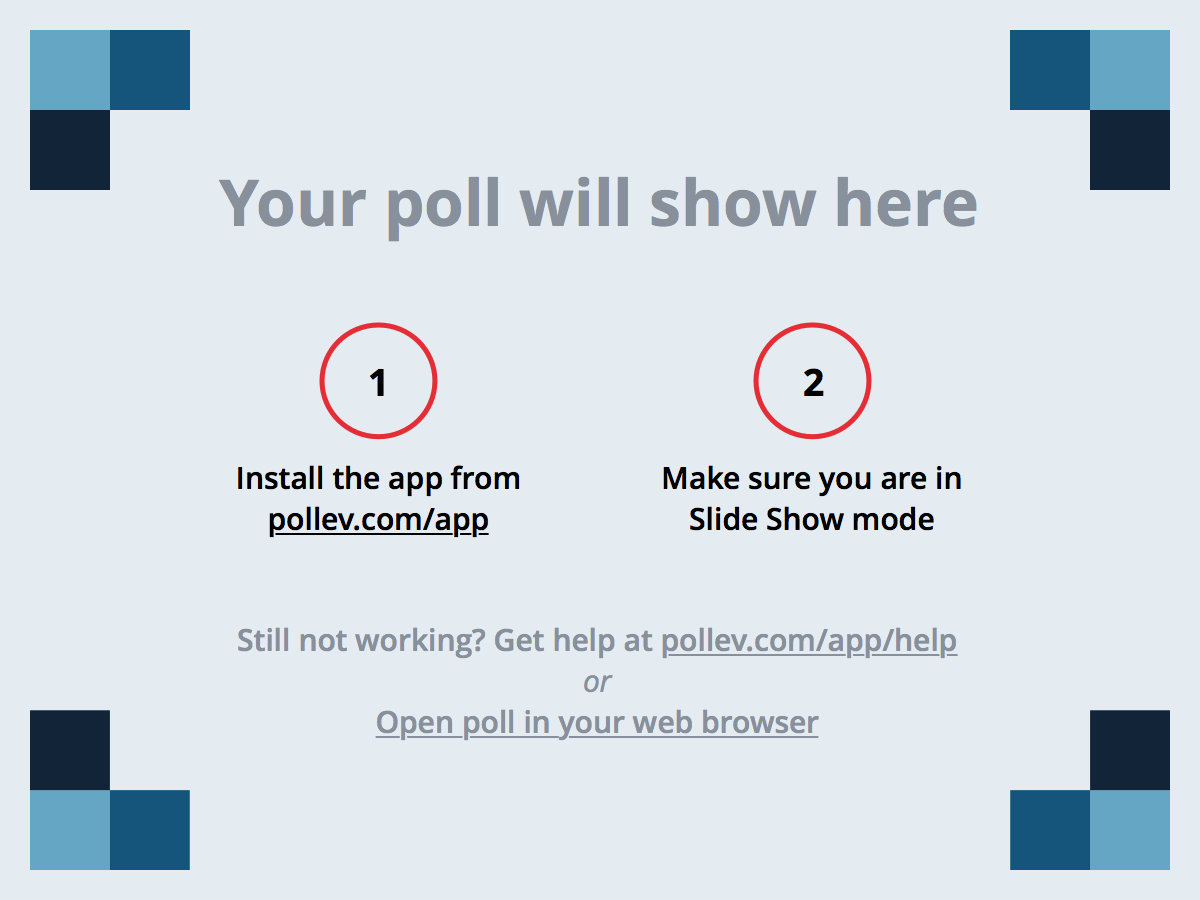 [Speaker Notes: Poll Title: What one word do you associate with differentiation?
https://www.polleverywhere.com/free_text_polls/rc8aQgbMceNQE5L]
DifferentiationCore Statement
Differentiation is not about lowering the standard, but rather about providing access to or deepening the understanding of the standard.
[Speaker Notes: Slide 5: Differentiation Core Statement (1-2 min)

Briefly share the Differentiation Core Statement]
Differentiation
Take a few moments of PTT to read and mark the text.
How can differentiation help me move all students toward a core science goal?
[Speaker Notes: Slide 6:  Differentiation Reading (5-7 min)

PTT to Read and Mark the Article (5-7 min)]
Differentiation
What one idea resonated with you the most? Why?
How does this reading connect to our Core Statement?
What is one idea that you plan to think more about?
How can differentiation help me move all students toward a core science goal?
[Speaker Notes: Slide 7: Formative Assessment Reading and Discussion (10-15 min)

• Small Group Discussion: (7-10 min)
     -What one idea resonated with you the most?  Why?
     -How does this reading connect to our Core Statements?
     -What is one idea that you plan to try, hone, or rethink?

• Whole Group Share-out (3 min)]
Differentiation
Reflection and 
Questions
How can differentiation help me move all students toward a core science goal?
[Speaker Notes: Slide 8: Reflection and Questions (5-7min)
Provide PTT to reflect on the article and discussions – Record one question that you have around Differentiation on a Notecard. (2-3 min)

Share your question with a partner or whole group – Refrain from answers – Let’s investigate these together. (3-5 min)]
Differentiation
How do I assure that inquiry-based learning experiences will help my students reach specific learning outcomes?
How can differentiation help me move all students toward a core science goal?
How can I formatively assess my students in ways that provide actionable data?
[Speaker Notes: Slide 9: Connecting the Essential Questions (1-2 min)

      - How do I assure that inquiry-based learning experiences will help my 
         students reach specific learning outcomes?
      - How can I formatively assess my students in ways that provide 
         actionable data?
      - How can differentiation help me move all students toward a core 
         science goal?
 
Briefly share the connection between the overarching inquiry question and the two other questions.]
After Lunch
Grade/Course Level Sessions
Be sure to have read the  Argument-Driven Inquiry (ADI) excerpt
We will begin promptly at 1:15
[Speaker Notes: Slide 10: After Lunch (1-2 min)

Briefly go over the structure of the day after lunch:
       - They will be in grade/course level sessions.
       - They will be discussing the reading from the ADI – Read over 
          lunch if they haven’t already.  
       - We will start promptly at 1:15.]